3/17/2014
Multicast Considerations for HEW
Date: 18/03/2014
Authors:
Slide 1
3/17/2014
Slide 2
3/17/2014
Abstract
Discuss the unique characteristics of dense deployment scenarios receiving the same contents 
In particular:  Video distribution via multicast
Propose simulation scenarios to cover the multicast communication usage model that is critical to realizing the specific use cases
Slide 3
3/17/2014
Introduction
Possible usage model in HEW
Many people in a stadium or concert arena watch the same video (e.g., stream of a football game or close-up of performer) with their phones/tablets. 
An advertisement or dedicated content in an airport such as  news channels with respect to each country is broadcasted only to the people who want to receive it. 
Students in a classroom watch single contents of a textbook. 
Technical conditions:
Dozens/hundreds of STAs within a short distance (Dense environment)
Simultaneous, single video contents distribution.
To ensure the contents are delivered with quality and low latency, high efficiency communication is essential
Thus, this usage model should be
     in the target scope of HEW and 
     provided for in the corresponding 
     evaluation methodology.
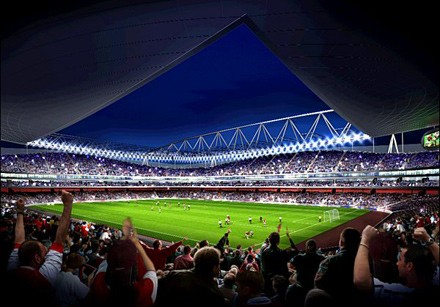 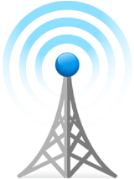 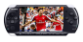 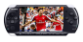 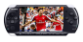 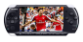 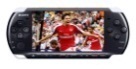 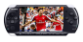 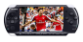 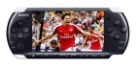 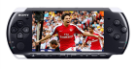 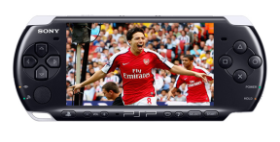 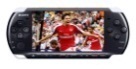 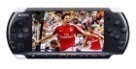 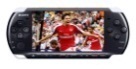 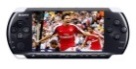 Slide 4
3/17/2014
Multicast Enhancement to Achieve the Intended HEW Usage Model
Unicast is NOT suited to distribute the same content to vast number of STAs in close proximity
Multicast is preferred in terms of the usage model and highest efficiency
11aa provides enhanced multicast, however, by itself, it may not be sufficient to cover use case envisioned by HEW
Additional multicast enhancements in HEW should be considered
For example, 11aa scheme may not provide high efficiency that HEW is targeting
Efficient multicast communication in “a highly dense environment” should be covered
Further discussions in HEW for more efficient solutions for same content distribution scenario
For example but not limited to, multicast enhancement on IEEE802.11-2012 and/or 11aa or using a new enhancement
Slide 5
3/17/2014
Summary
To fully address the highly dense use cases such as Stadiums, Arenas, Airports, Malls, and stations, potential multicast enhancements in HEW should be explored.
Slide 6
3/17/2014
Proposals
It is necessary to extend simulation scenarios (11-13/1001r5) to cover multicast communication usage model
Slide 7
3/17/2014
Existing Simulation Scenario 3
The # of STAs is too small 
for the usage model
TCP based streaming does not allow multicast
Slide 8
3/17/2014
Proposed Amendment to Simulation Scenario 3
New source/sink and traffic for multicast streaming should be defined
There should be no data traffic from U4
Slide 9
3/17/2014
Existing Simulation Scenario 3
None of the proposed traffic models assumes one-way  traffic base on UDP/IP and does not match multicast video streaming
Slide 10
3/17/2014
Proposed Amendment to Simulation Scenario 3
A new traffic model for multicast streaming should be defined
Slide 11
3/17/2014
Proposal for New Traffic Model Descriptions
We define Multicast Video Streaming Traffic Model
Multicast Video Streaming is one-way video traffic from AP to STAs
The video traffic is generated from a video server, and traverses multiple hops in the internet before arriving at AP for transmission to STA.
Station layer model 
AP generates video frames at application layer. 
Because the traffic from AP to station has experienced network jitter, 
it can be modelled the same way as the traffic model of video streaming.
The video traffic goes through UDP/IP layer and then to MAC layer.
Video traffic generation
Traffic model from AP to station: use the same steps in video streaming traffic model 
Evaluation metrics
MAC throughput,  latency
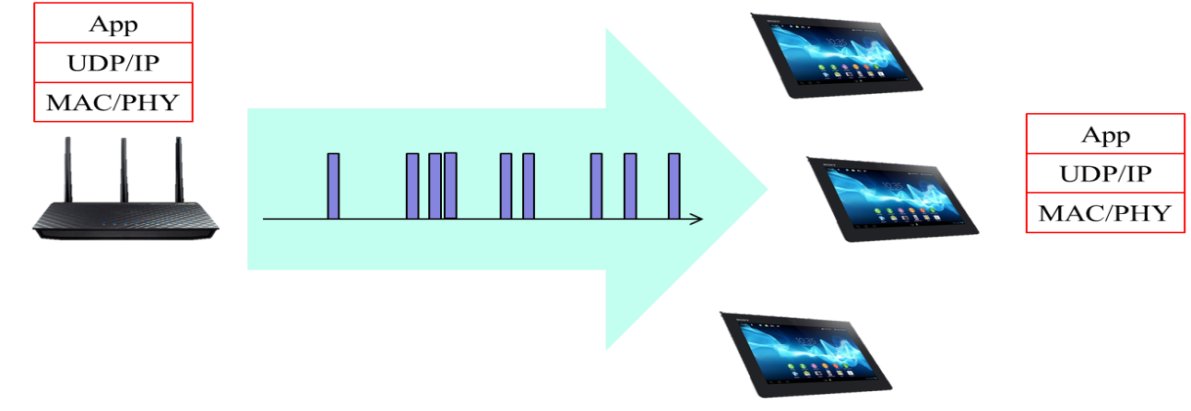 multicast streaming
We assume bit rate for video streaming 6 Mbps (1080/30p AVC) and 3 Mbps (1080/30p HEVC)
Slide 12
3/17/2014
Backup
Slide 13
3/17/2014
Expected number of multicast receiving STAs
Scenario 3 (Stadium use case, R=12m)
Assume there are 2.2 seats per 1m2.
Assume audience of 5% seats usesmulticast service.



-> about 40 STAs are expected toreceive multicast video packetsin each cell (BSS).
R=12m
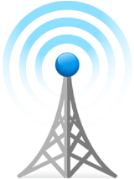 There are about 2.2 seats/m2 in typical stadium.
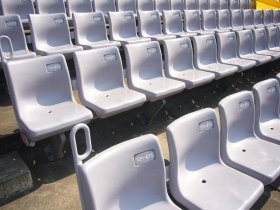 Slide 14